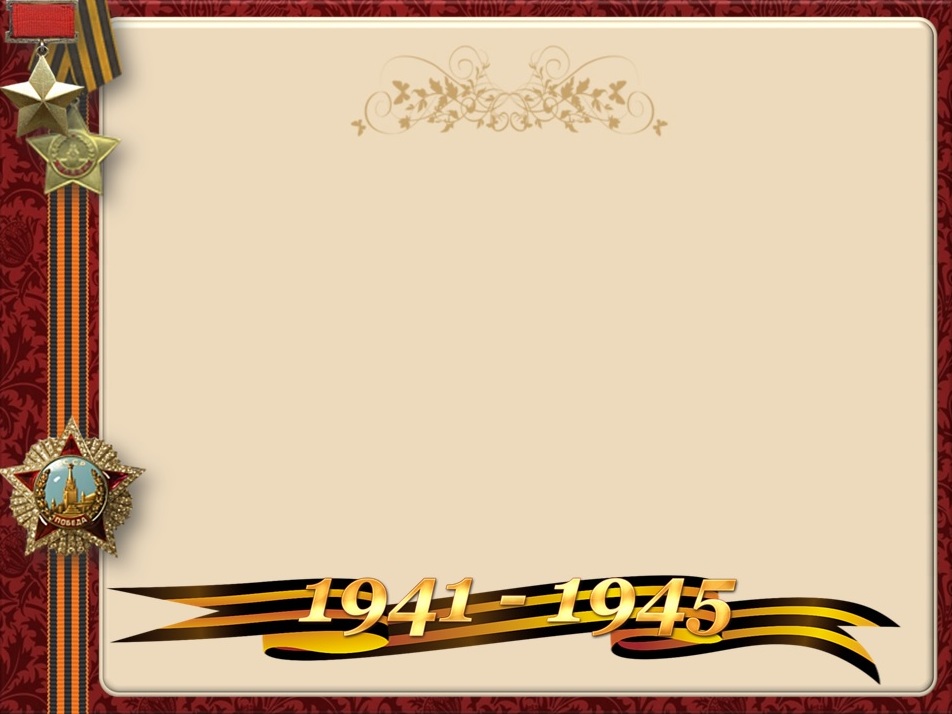 Электронная таблица.Построение диаграмм и графиков
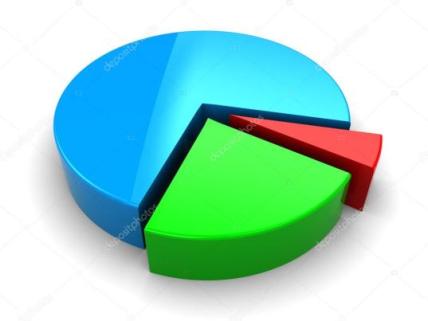 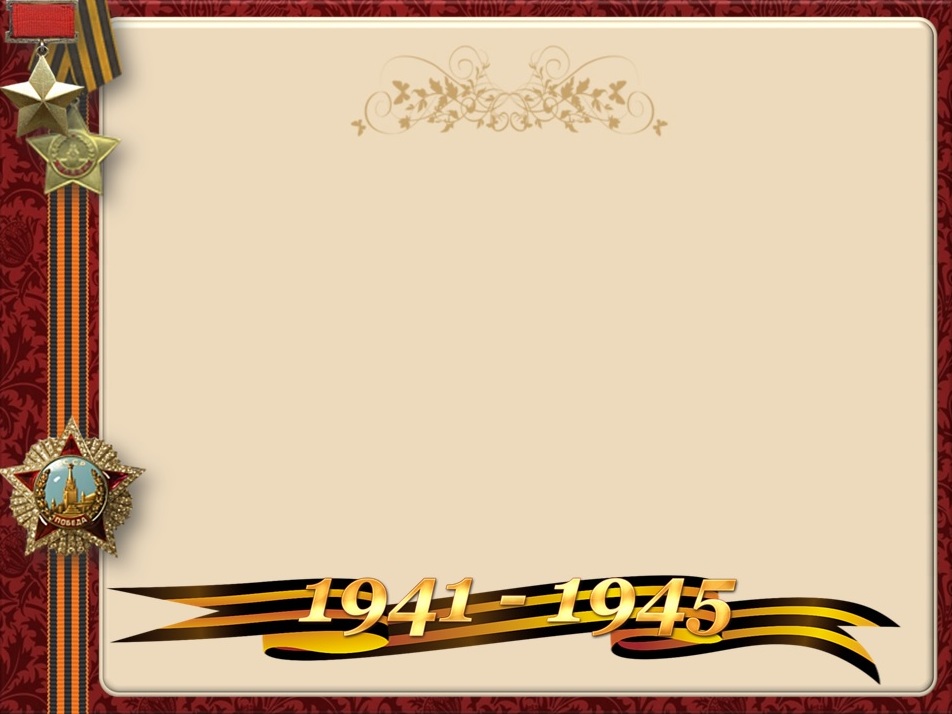 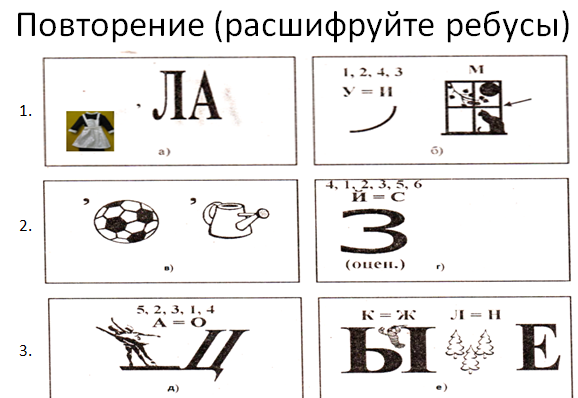 а) формула;                   г) строка;      в) ячейка;    
б) диаграмма;                д) столбец; е) выражение
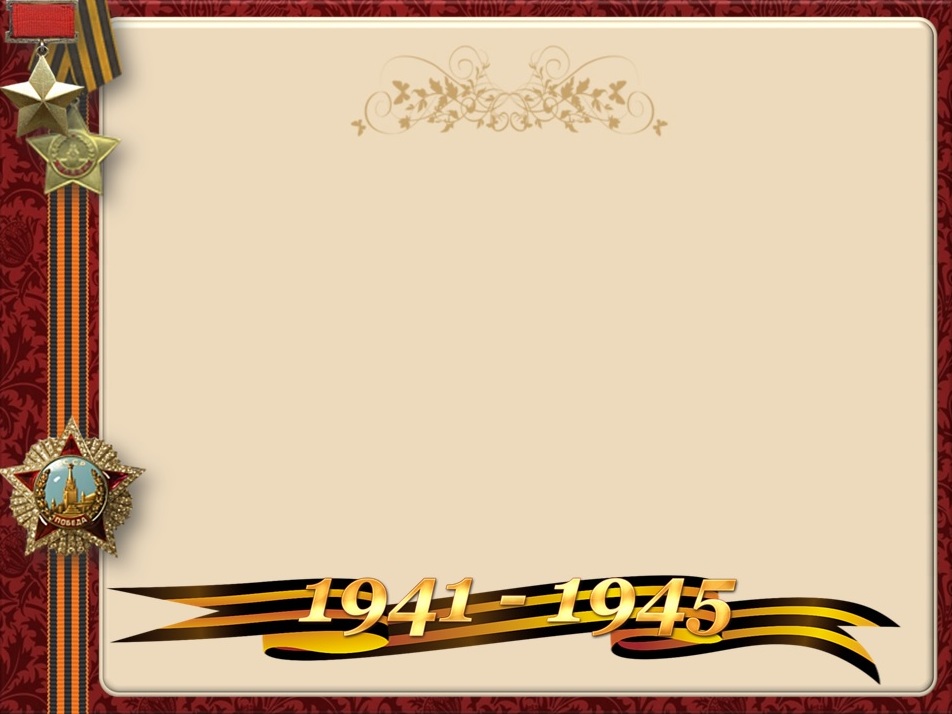 "Построение диаграмм и графиков»
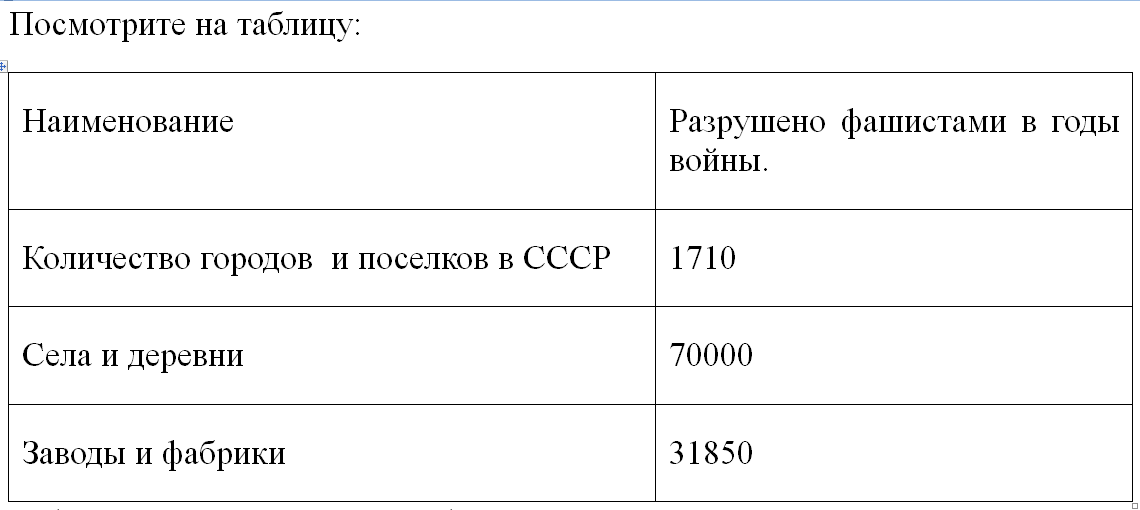 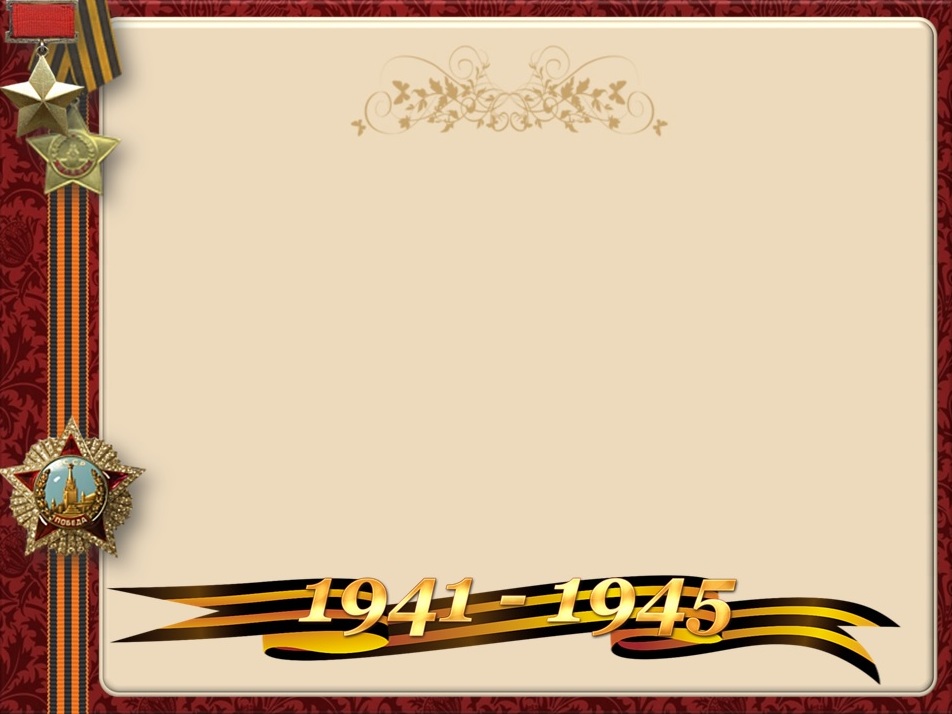 Виды и назначение графиков и диаграмм
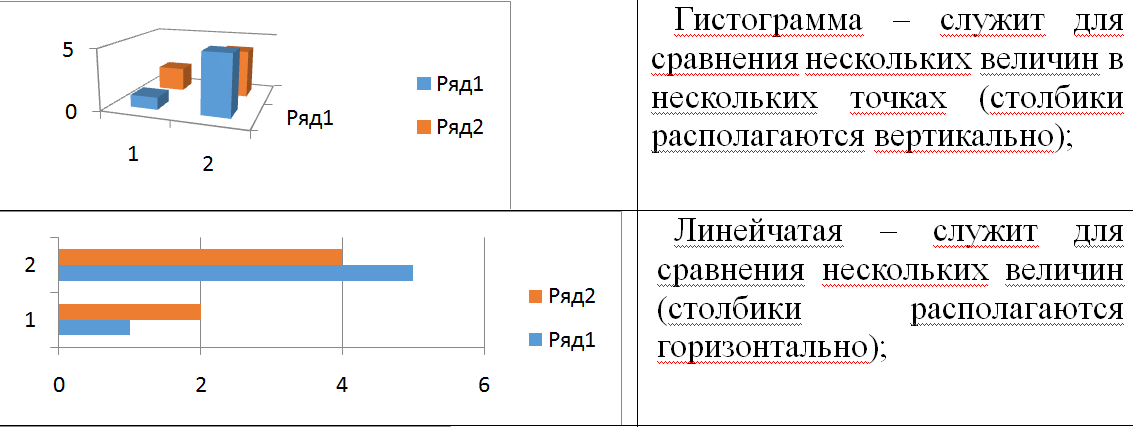 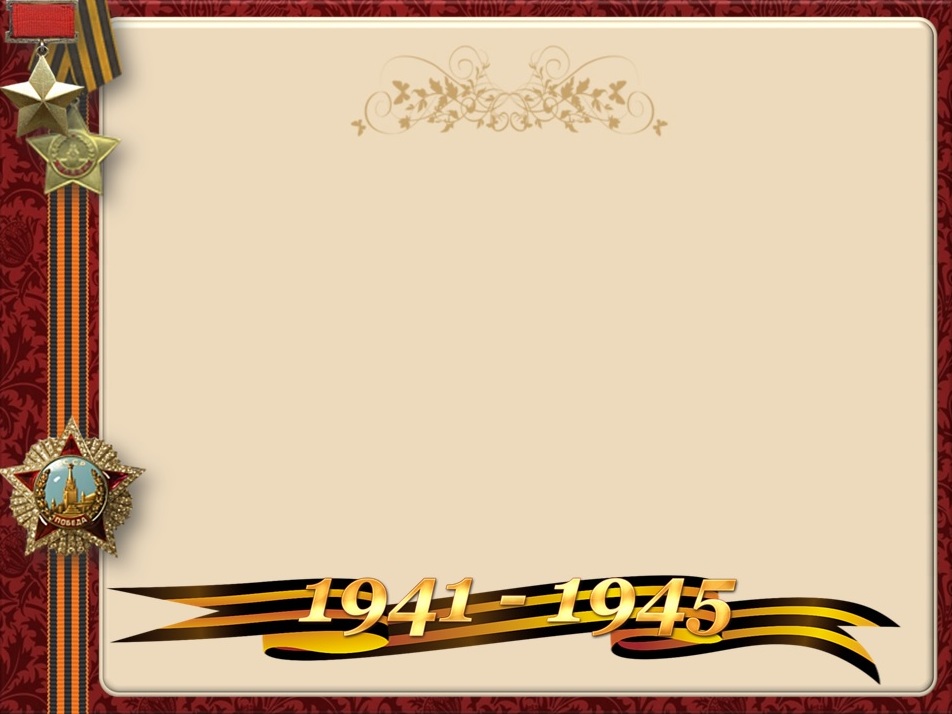 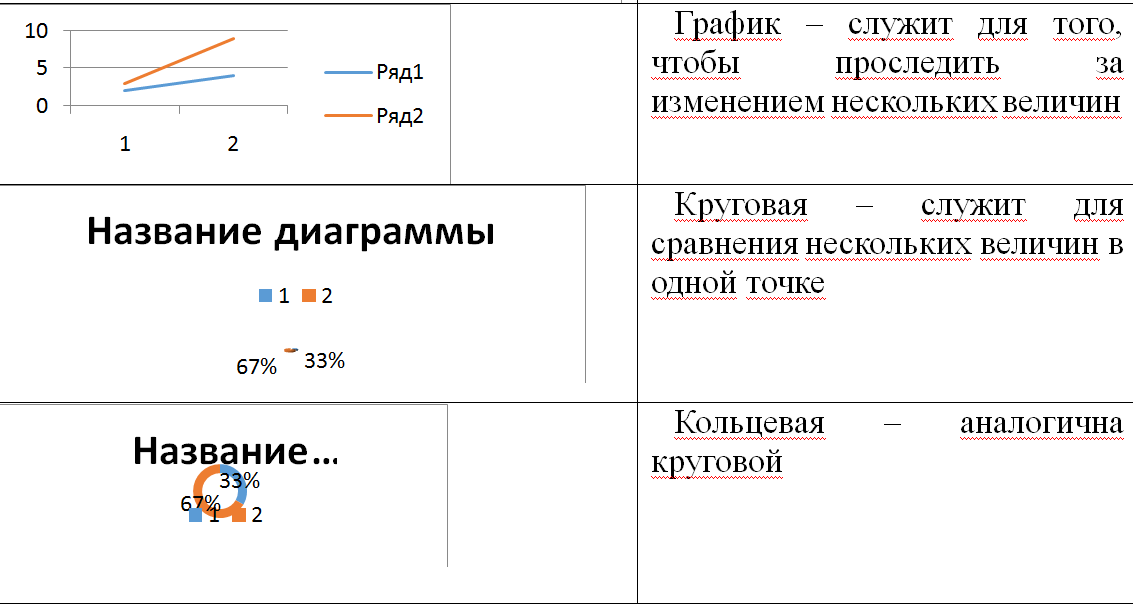 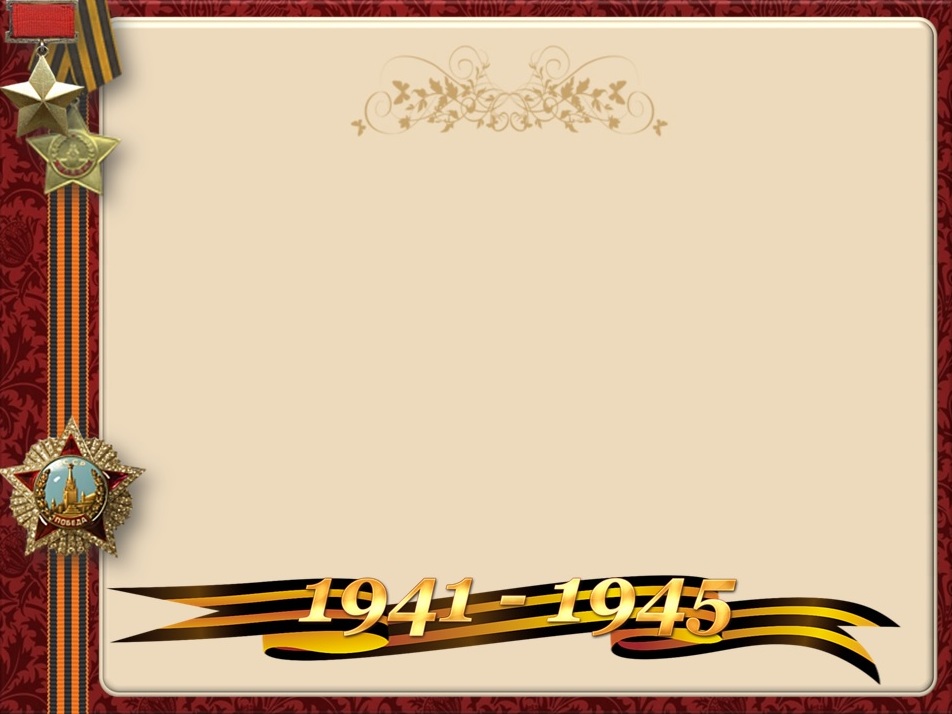 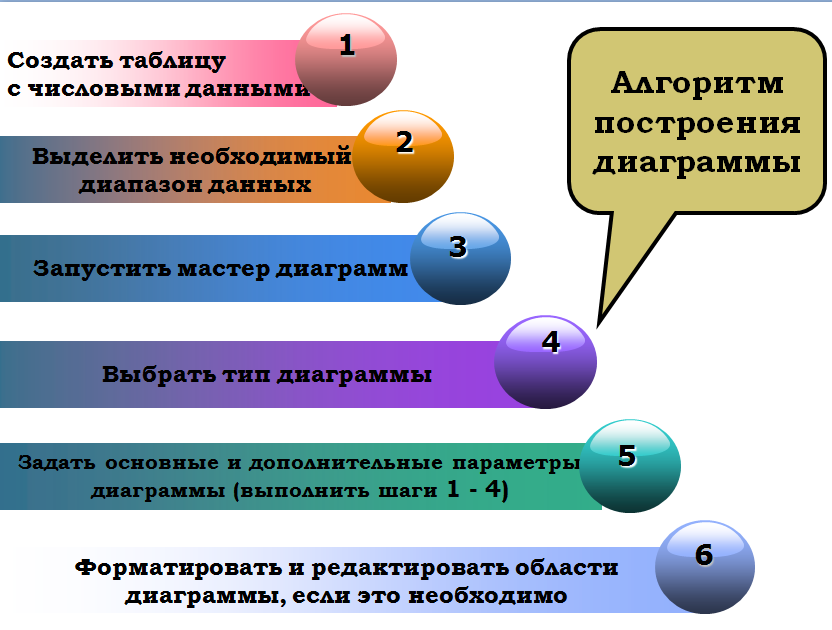 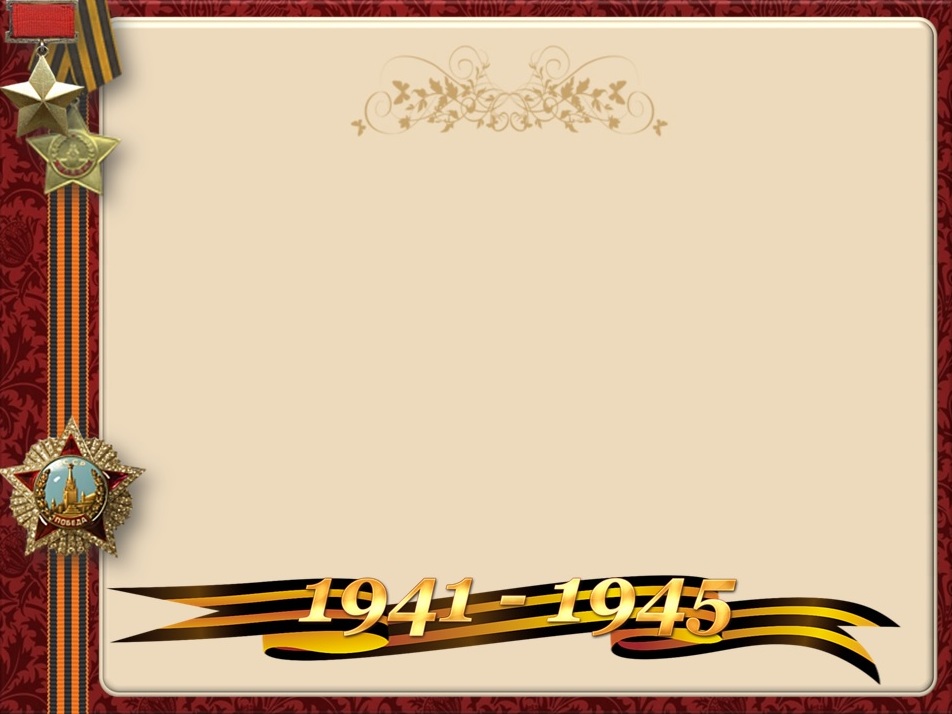 Физкультминутка
Работа в группах. Выполнение практической работы по карточкам.  
Вычислить и по полученным результатам построить диаграммы. 
Сделать вывод
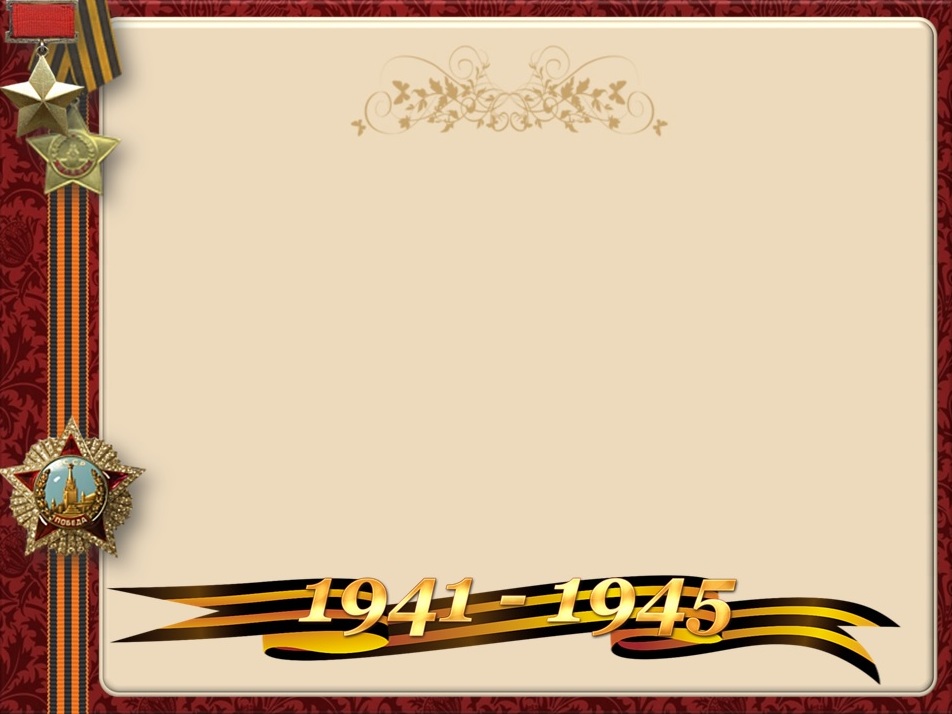 Домашнее задание
Выучить определения, уметь различать виды диаграмм. 
Построить дома круговую диаграмму на тему : "Здоровье человека".
27 000 000 : 365 : 24 :  6 0 =